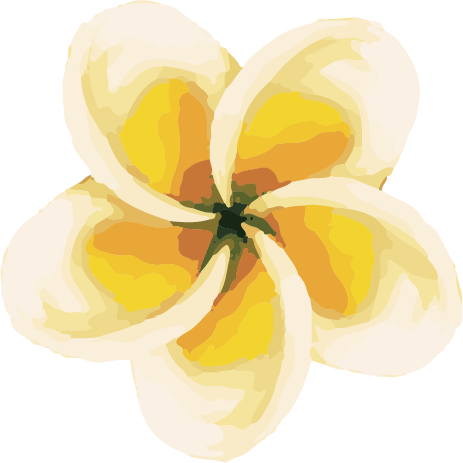 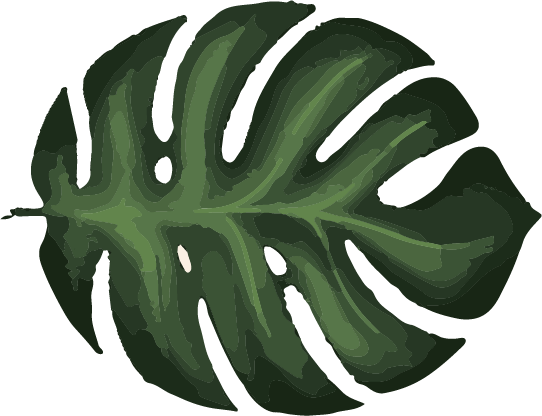 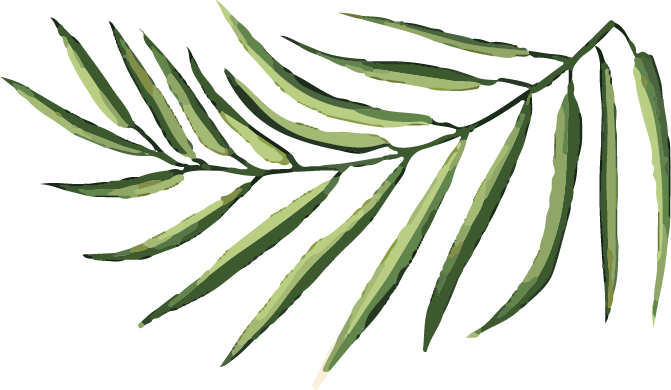 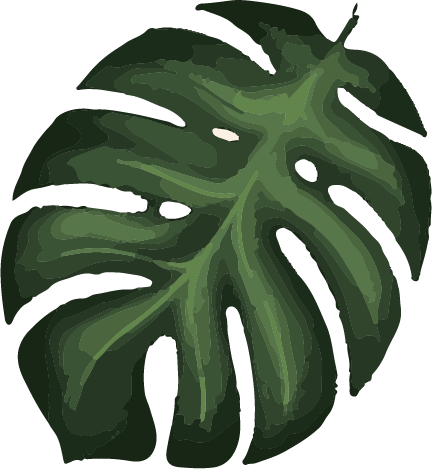 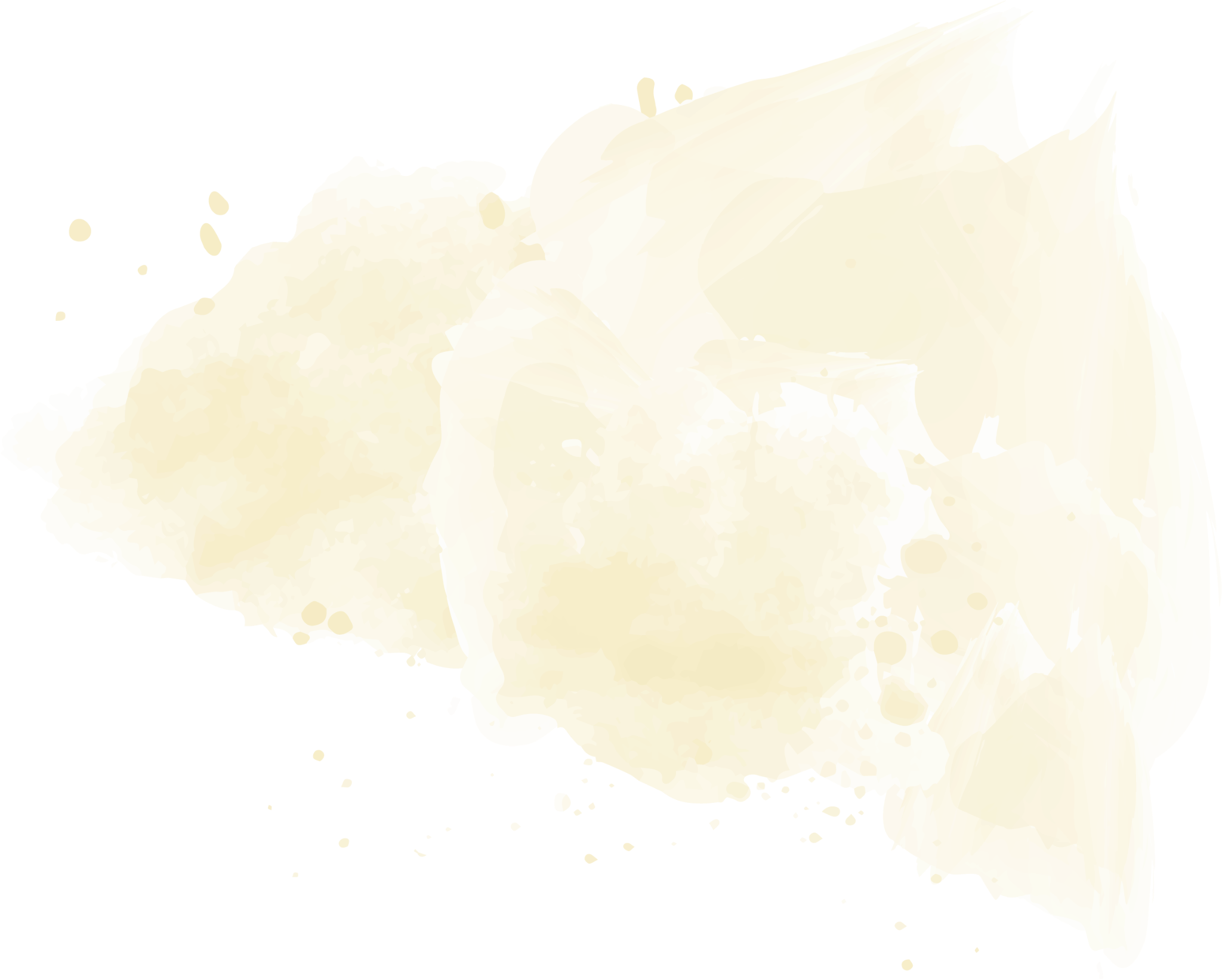 itinerary
WEEKEND TRIP
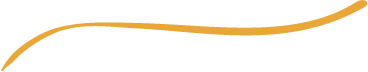 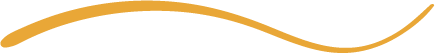 20 - 23 JULY 20XX
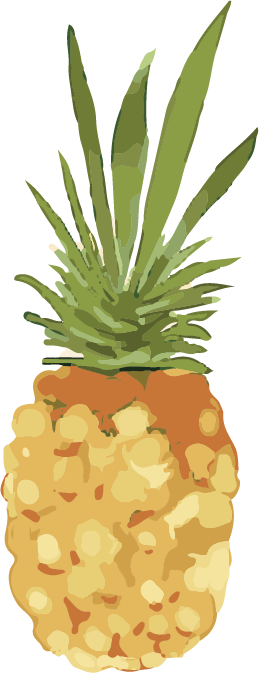 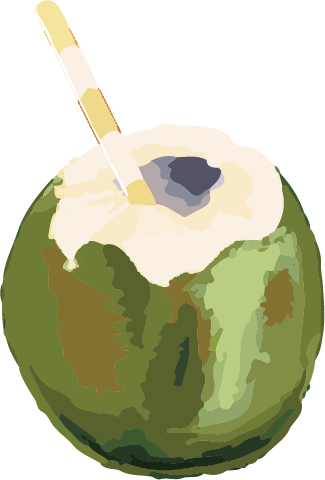 SAMANTHA’S BACHELORETTE PARTY
FRIDAY
3:00 PM
10:00 AM
10:00 AM
Check-in to Bohemian Dream Hotel
Brunch at Beach Cafe
Breakfast at Tropical Cafe
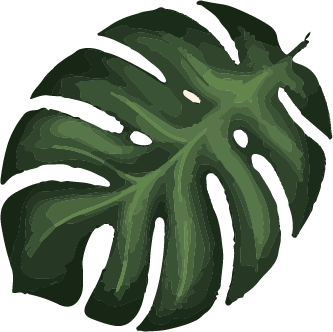 4:00 PM
12:00 PM
11:00 PM
Poolside cocktails
Pool at the Bohemian
Hotel check-out
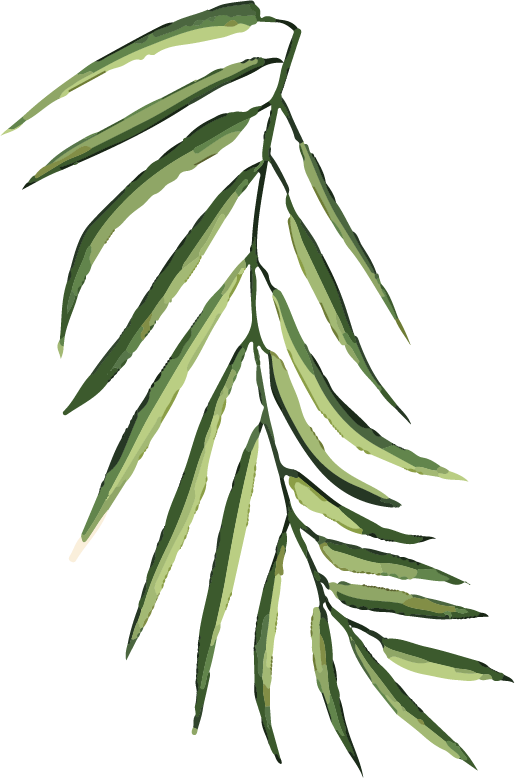 6:00 PM
4:00 PM
Dinner at Bohemian Dream restaurant
Cocktails, fun & games
9:00 PM
7:00 PM
Dancing at the Beach Club
Dinner at Desert Rose
SATURDAY
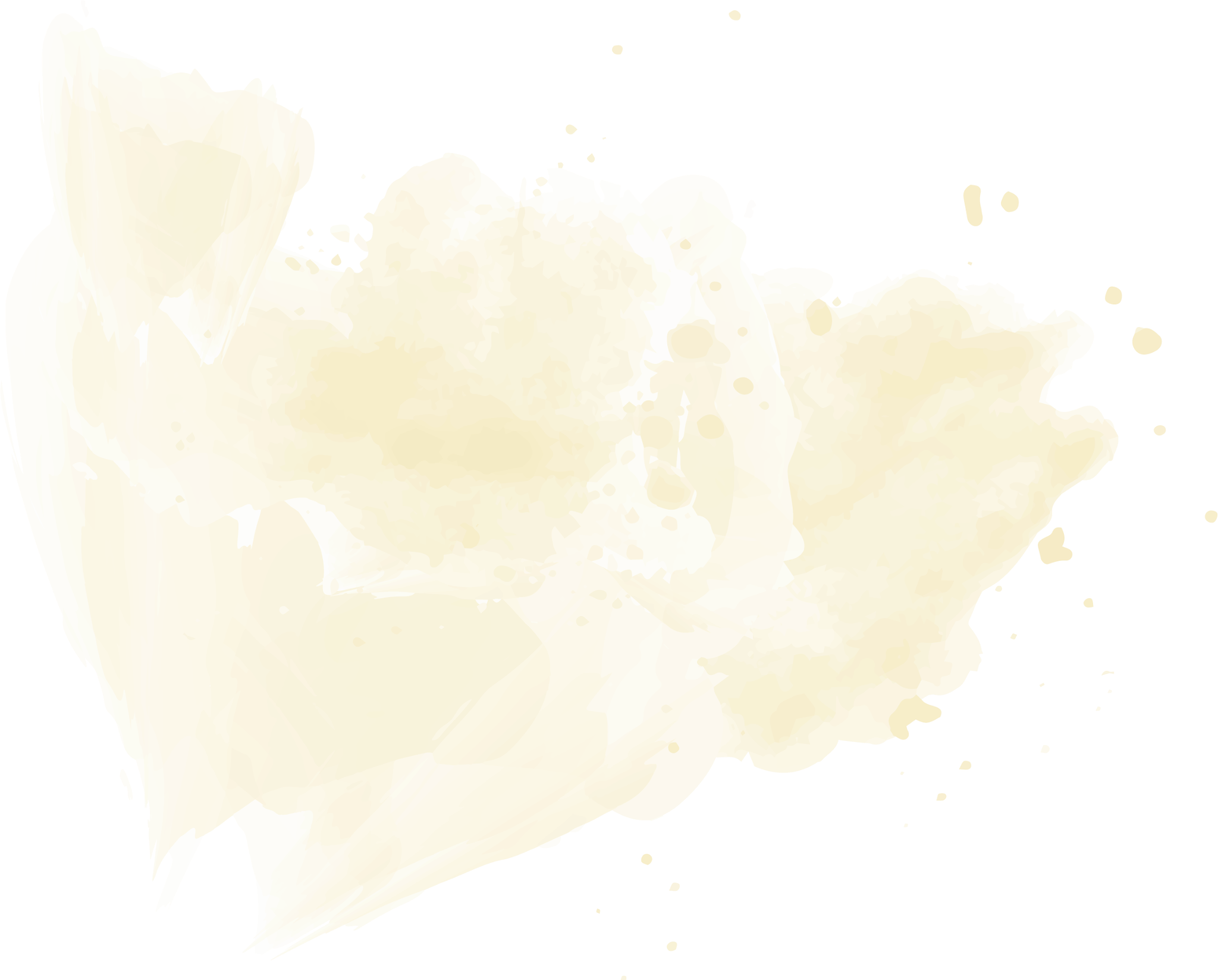 SUNDAY
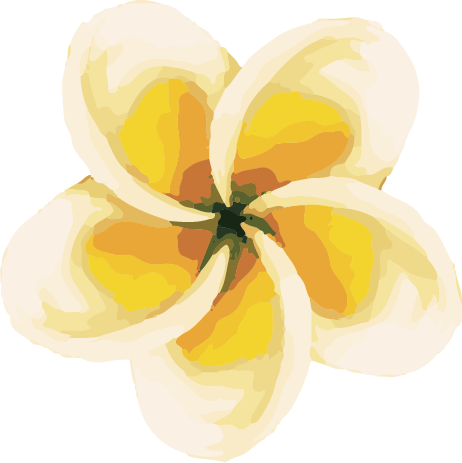 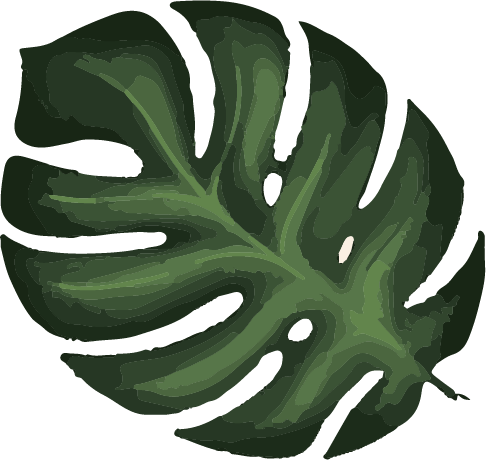 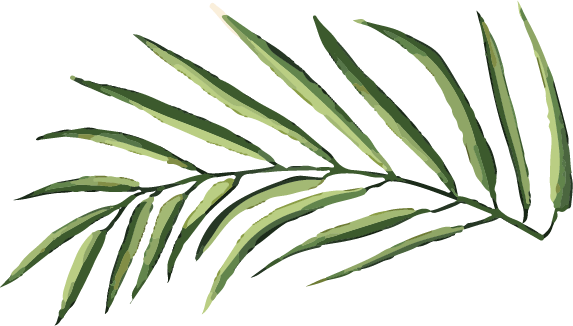